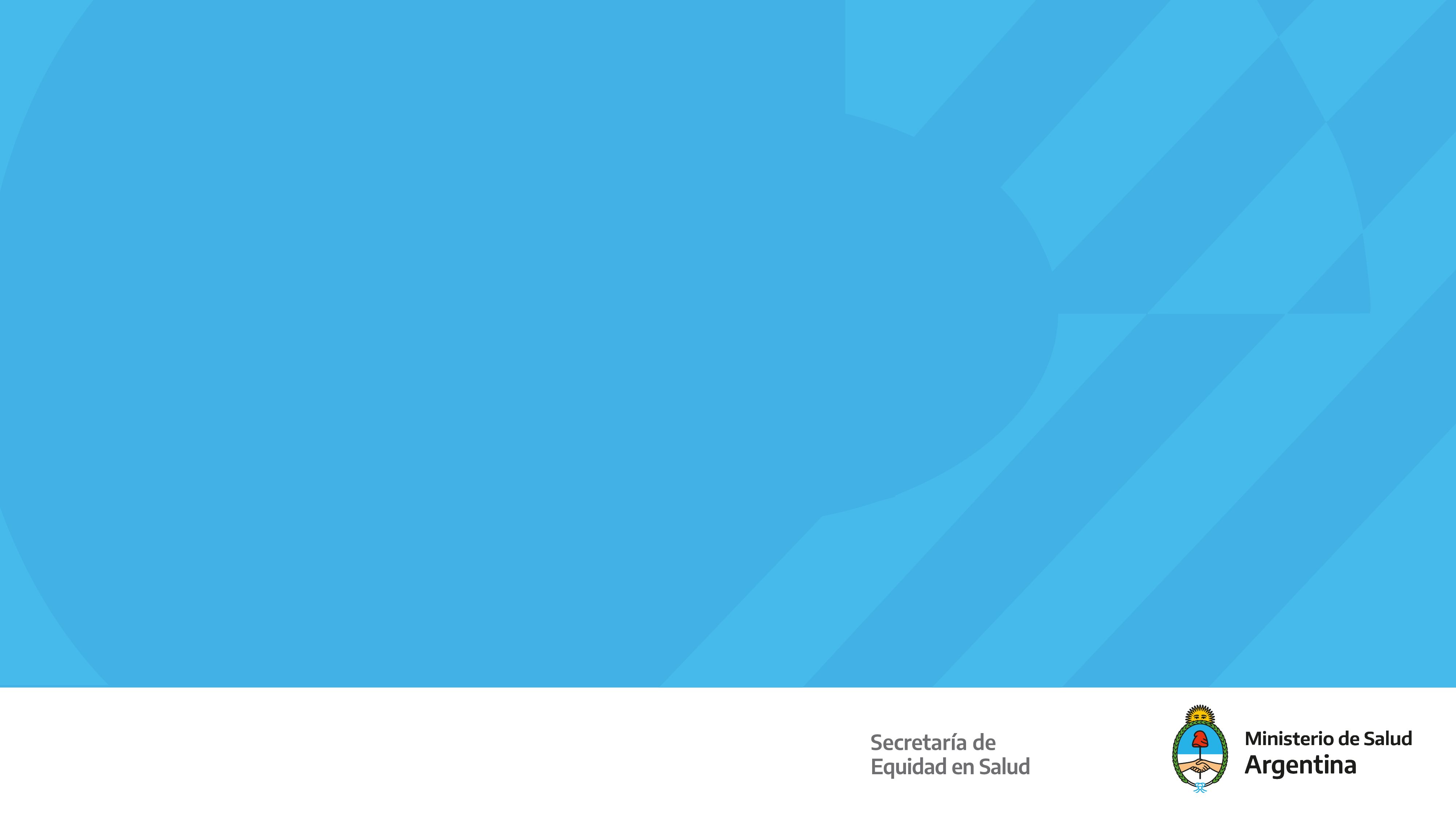 Propuesta para el desarrollo  de una Estrategia Integral en Control de Infecciones y Prevención de Resistencia Antimicrobiana
COFESA – Ushuaia – Tierra del Fuego – 4 de octubre 2022
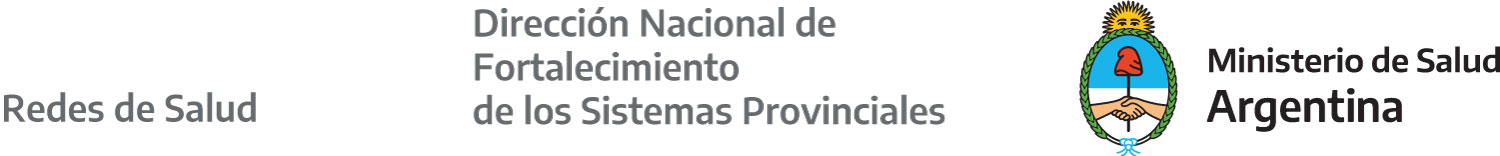 Incremento en la resistencia antimicrobiana: En 2019 la mortalidad por causas directamente atribuibles a la RAM fue de 1,27 millones de personas, y las muertes asociadas a la RAM fue de casi 5 millones de personas en todo el mundo.

Infecciones Asociadas al cuidado de la Salud (IACS): Las Infecciones Asociadas al Cuidado de la Salud (IACS) representan un problema sanitario controlable que afecta fundamentalmente a los pacientes hospitalizados y que, además de prolongar el tiempo de estancia, aumentan la morbimortalidad y los costos para el sistema sanitario y para la comunidad en general. Entre un 3% y un 17 % de los pacientes que requieren internación se ven afectados por esta problemática, contribuyendo al incremento de la mortalidad en aproximadamente un 4% y causando directamente cerca del 1% de las muertes.

Seguridad del paciente: Refiere a la prevención y reducción de daños prevenibles asociados a la atención médica. Las acciones para seguridad del paciente son el conjunto de elementos estructurales, procesos, instrumentos y metodologías que tiene por objeto minimizar el riesgo de sufrir un evento adverso en el proceso de atención de la salud o de mitigar sus consecuencias
Marco Normativo
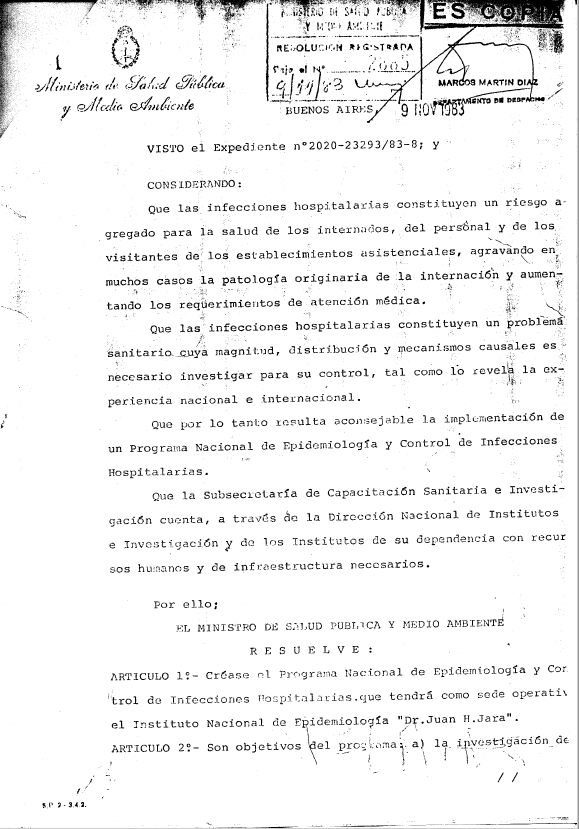 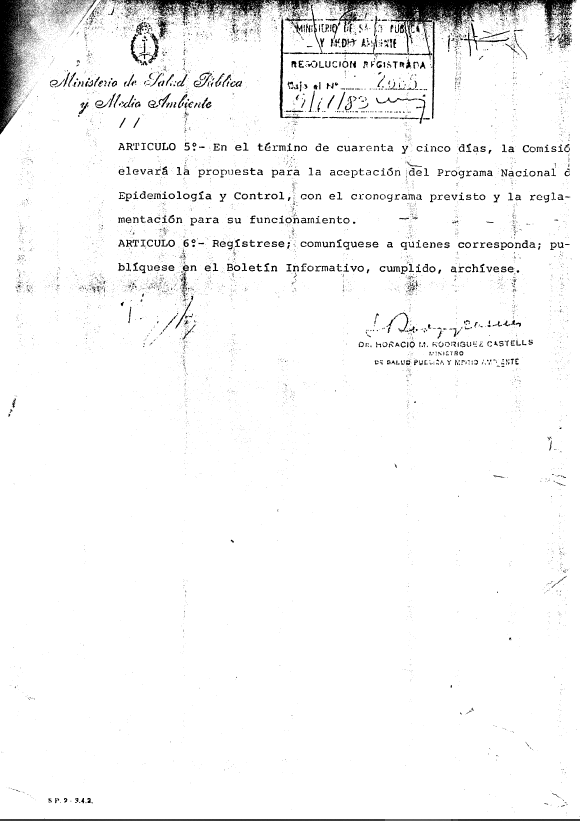 Resolución Ministerial 2885/83

Créase el Programa Nacional de Epidemiología y Control de Infecciones Hospitalarias que tendrá como sede operativa el INE “Dr. Juan R Jara”
Marco Normativo
Resolución Ministerial 432/92
PROGRAMA NACIONAL DE GARANTÍA DE CALIDAD DE LA ATENCIÓN MÉDICA, creado por Resolución N° 432/1992, refrendado oportunamente por el Decreto N° 1424/1997, luego por el Decreto N° 178/2017 y la Resolución N° 856-E/2017 que actualizó los ejes conceptuales del Programa.

Resolución Ministerial 178/2018
Incorpórese al PROGRAMA NACIONAL DE GARANTÍA DE CALIDAD DE LA ATENCIÓN MÉDICA el SISTEMA NACIONAL DE EVALUACIÓN DE PROGRAMAS DE PREVENCIÓN Y CONTROL DE INFECCIONES ASOCIADAS AL CUIDADO DE LA SALUD

Incorpórese al PROGRAMA NACIONAL DE GARANTÍA DE CALIDAD DE LA ATENCIÓN MÉDICA el SISTEMA PARA LA AUTOEVALUACIÓN DE LOS PROGRAMAS DE PREVENCIÓN Y CONTROL DE INFECCIONES EN INSTITUCIONES DE SALUD DE LA REPÚBLICA ARGENTINA

Resolución Ministerial 690/2018
Apruébase el CONSENSO NACIONAL PARA LA IMPLEMENTACIÓN DE PROGRAMAS DE PREVENCIÓN Y CONTROL DE LAS INFECCIONES ASOCIADAS AL CUIDADO DE LA SALUD (IACS) EN LOS ESTABLECIMIENTOS DE SALUD
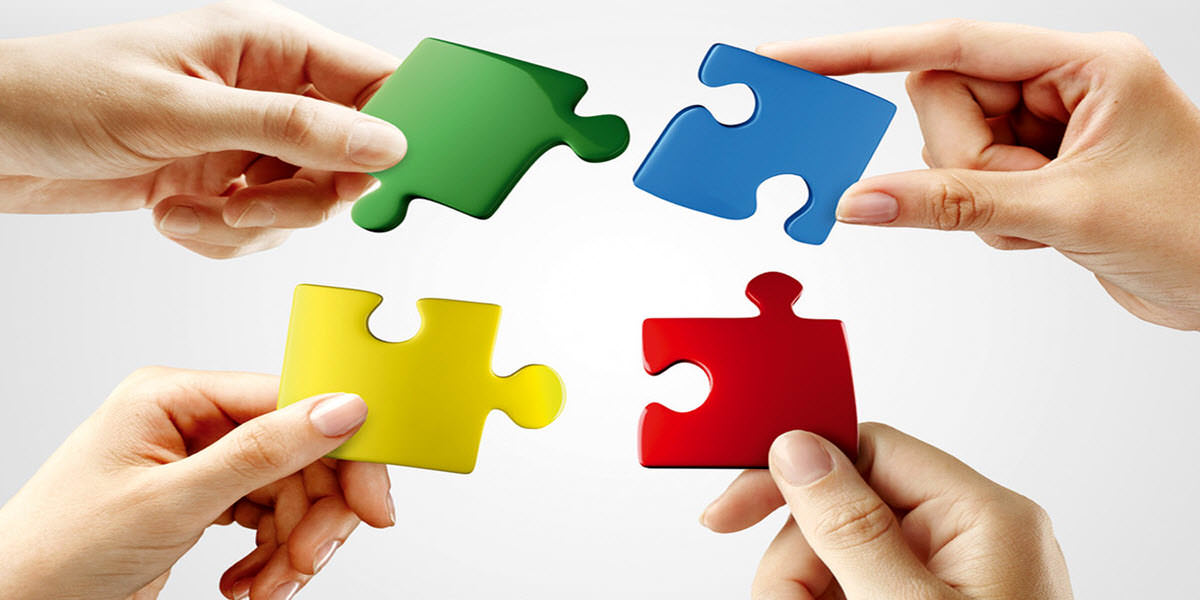 VIHDA
UHAM
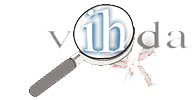 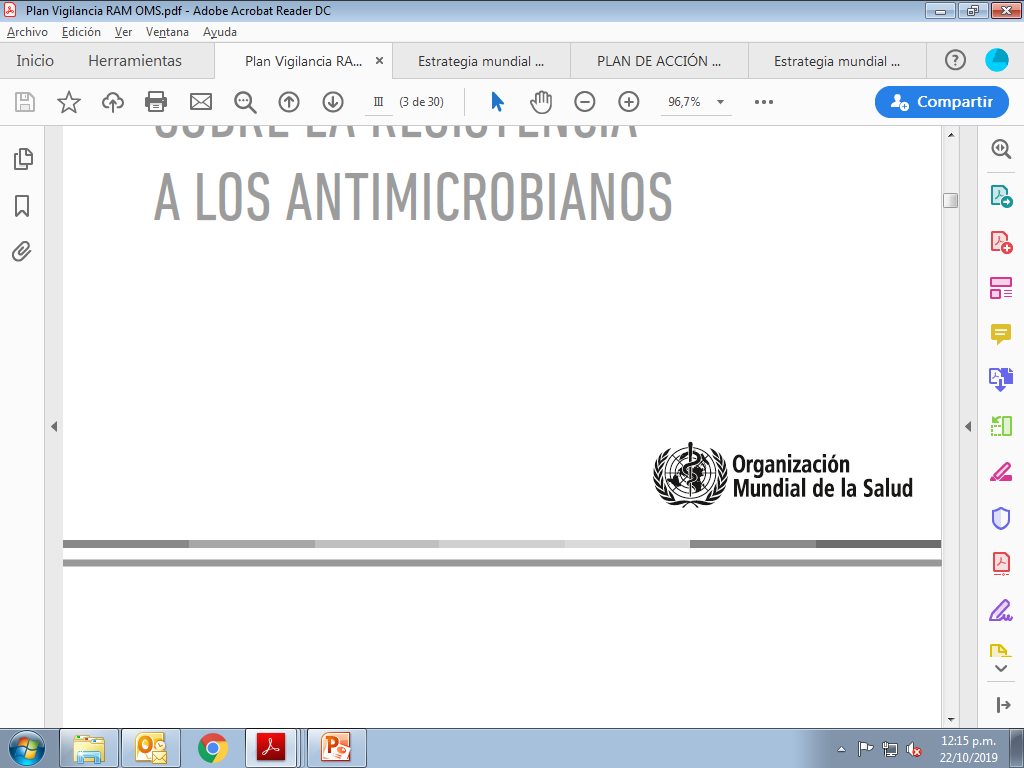 Evaluación de PHPyC de IACS
http://siswap.anlis.gov.ar/
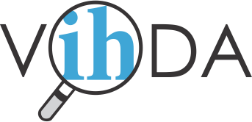 ENPIHA
Uso Hospitalario de Antimicrobianos
http://siscam.anlis.gov.ar
SISWAP
Vigilancia intensificada de IACS en Áreas Críticas y Cirugía
http://www.anlis.gov.ar/
Prevalencia de IACS en Áreas No Críticas
http://siswep.anlis.gov.ar
Componentes de los Programas de Prevención y Control de las IACS (PPCI)
Resolución Ministerial 690/2018
Organización del Programa
a) Estructura y contenido
b) Equipo técnico- profesional
c) Comité de Control de Infecciones (CCI)
d) Metas, objetivos e indicadores
e) Recursos necesarios para el funcionamiento del PPCI

Guías y protocolos para el control y la prevención de las IACS

Educación y entrenamiento en el control y la prevención de IACS

Sistema de vigilancia
Estrategias multimodales

Evaluación de las prácticas en control de infecciones

Dotación de personal y ocupación de camas

Ambiente hospitalario, materiales y equipos para la prevención y el control de las IACS
BUENAS PRACTICAS PARA LA MEJORA DE LA CALIDAD EN LOS SERVICIOS DE SALUD
Resolución Ministerial 1744/2021
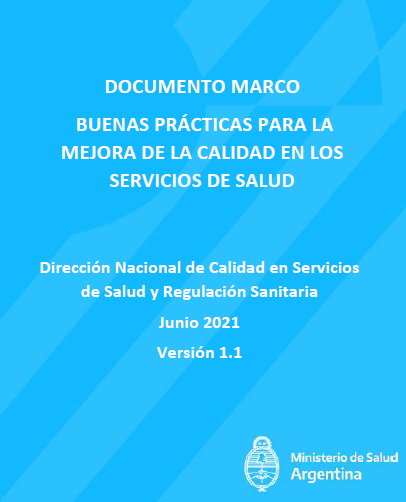 Autoevaluación sobre 
buenas prácticas

OBJETIVO GENERAL

Establecer en el ámbito público, privado y de la seguridad social de las 24 jurisdicciones, una línea de base sobre Requisitos de Buenas Prácticas para el Funcionamiento de los servicios de salud, entendiendo como tales a los establecimientos que realizan acciones de promoción, protección, mantenimiento y recuperación de la salud, cualquiera sea el nivel de complejidad, basado en la mejora de la calidad, en la humanización de la atención y su gestión.
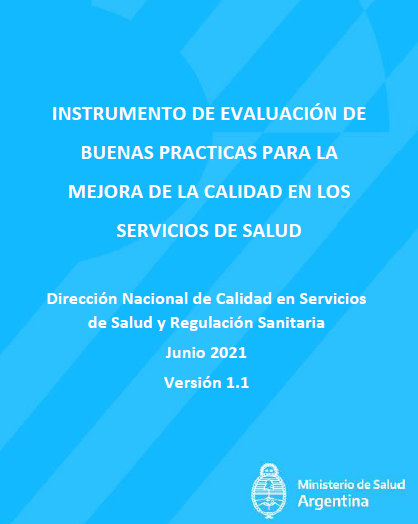 BUENAS PRACTICAS PARA LA MEJORA DE LA CALIDAD EN LOS SERVICIOS DE SALUD
Comprende cuatro (4) dimensiones con criterios específicos para cada una de ellas.
3. Gestión de Calidad
4. Seguridad de Pacientes
1. Organización del Establecimiento
2. Gestión de Recursos Humanos
Cada dimensión contiene criterios definidos para responder seleccionando una de cuatro opciones:
Cada uno de los criterios estará clasificado de la siguiente manera:
20
18
21
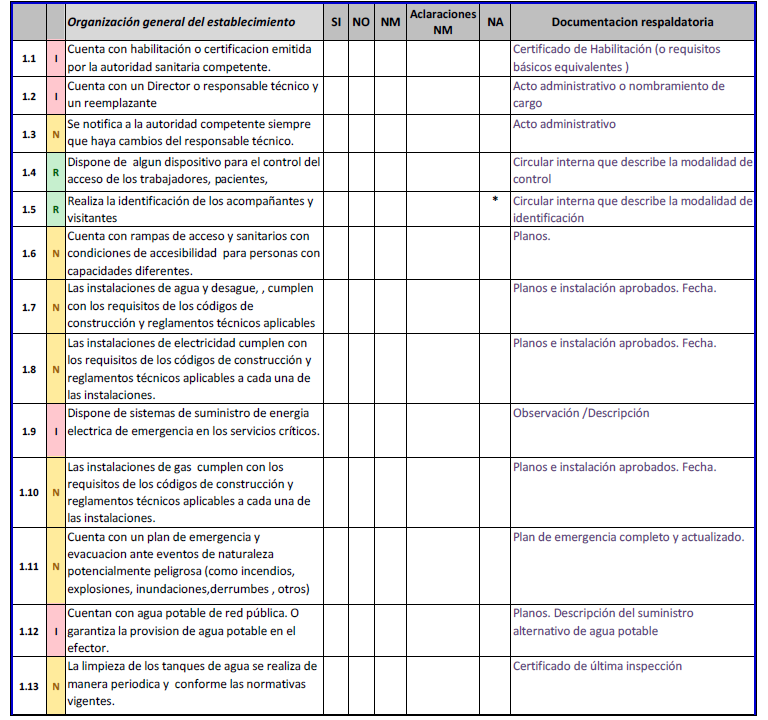 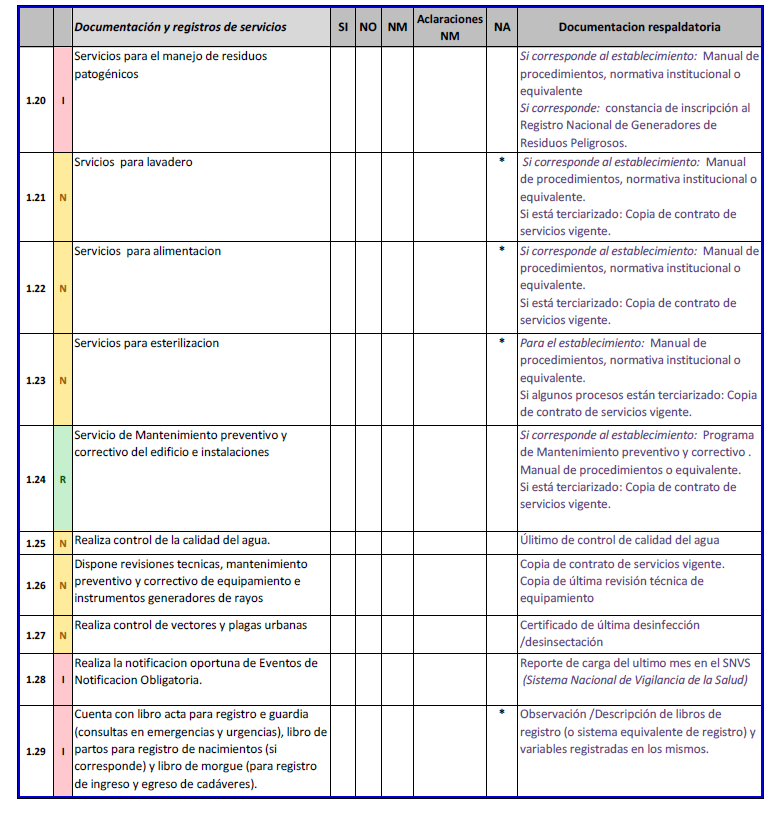 y Limpieza
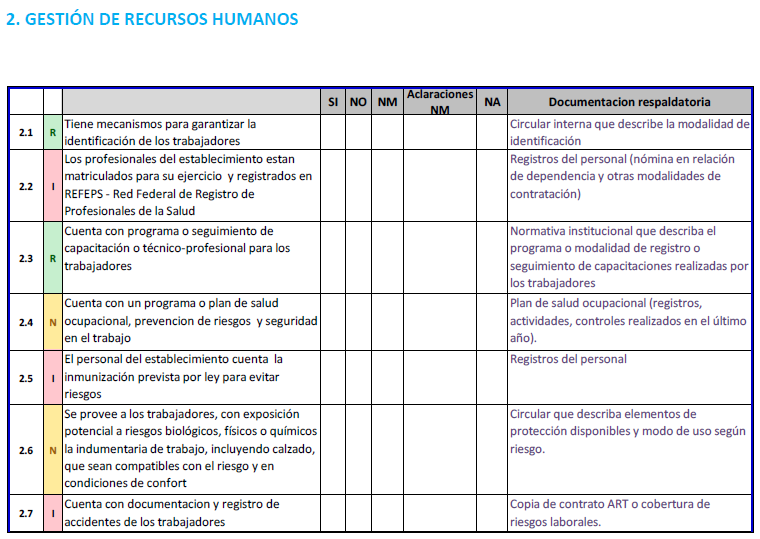 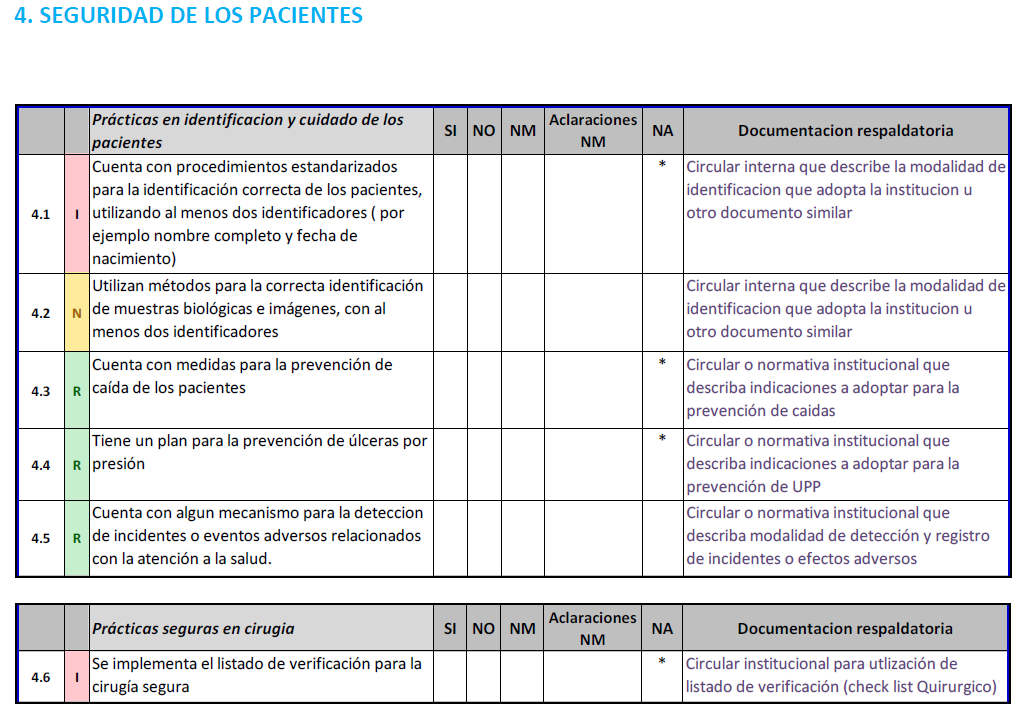 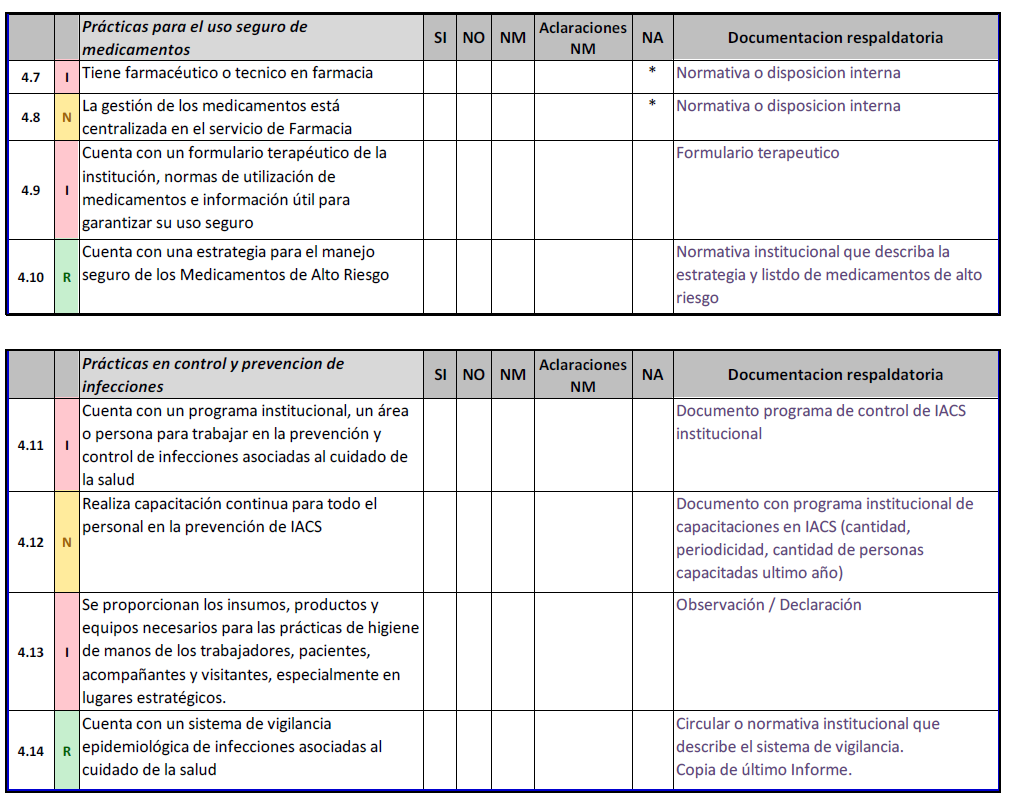 REFERENTES JURISDICCIONALES – USO APROPIADO DE ANTIMICROBIANOS


Conformación de MESAS JURISDICCIONALES 

Implementación secuencial de acciones orientadas a desarrollar:

Programas de prevención, vigilancia y control de IACS

Acciones para fortalecer la seguridad del paciente

Optimizar el uso de ATM en todas las instituciones sanitarias
acción
acción
Línea estratégica 1

Fortalecer la incorporación de las instituciones sanitarias al Programa VIHDA
Implementación del Programa VIHDA
En todos los Hospitales de complejidad nivel III de todo el sistema jurisdiccional -  Etapa I

Programa de FORTALECIMIENTO DE LA CAPACIDADES DEL EQUIPO DE SALUD PARA LA CALIDAD Y SEGURIDAD (FESCAS) para el sub-sector privado
Avanzar en una propuesta de Convenio con las jurisdicciones
1
2
acción
Autoevaluación sobre 
buenas prácticas
Línea estratégica 2
acción
3
Promover la conformación de mesas jurisdiccionales junto a los referentes designados
Línea estratégica 3

Implementación de acciones para fortalecer el uso apropiado de ATB
.
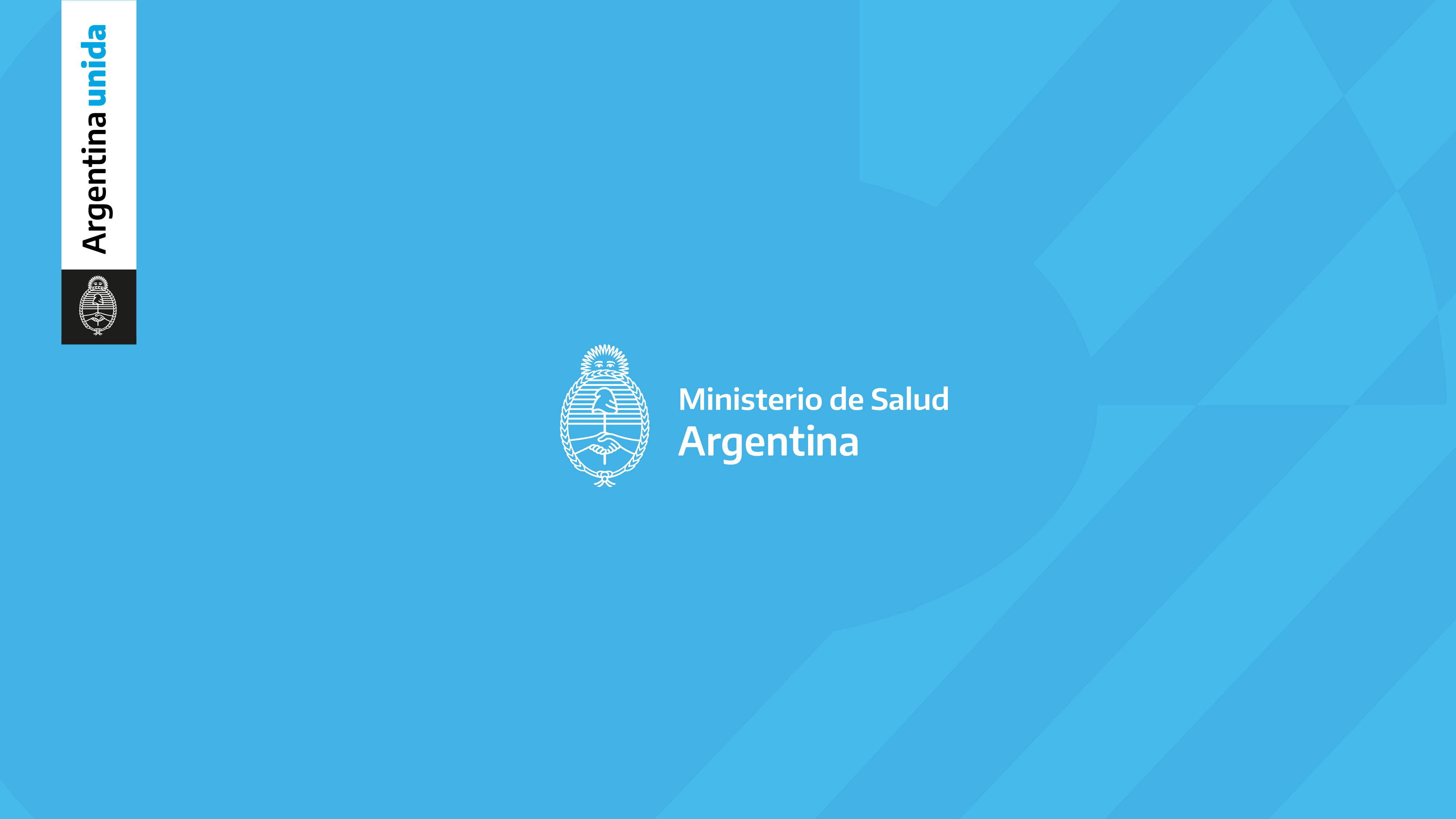